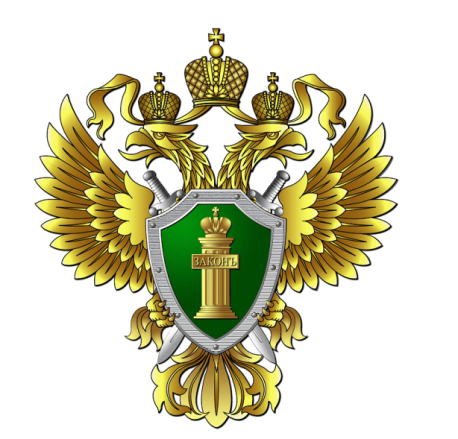 Кодексом РФ об административных правонарушениях установлена ответственность за совершение указанных действий. Так, ст. 6.13 КоАП РФ предусмотрено, что пропаганда наркотических средств влечет наложение административного штрафа: 
на граждан до 5.000 рублей; 
на должностных лиц до 50.000 рублей; 
на лиц, осуществляющих предпринимательскую деятельность без образования юридического лица, до 50.000 рублей либо приостановление деятельности до 90 суток; 
на юридических лиц до 1.000.000 рублей либо приостановление деятельности до 90 суток; 
на иностранного гражданина или ЛБГ до 5.000 рублей с выдворением за пределы РФ либо административный арест до 15 суток с выдворением. 
	         Помимо указанного наказания законодательством предусмотрена конфискация рекламной продукции и оборудования, использованного для ее изготовления.
	         Указанная норма КоАП РФ относится не только к наркотическим средствам, но и к психотропным веществам или их прекурсорам, растениям, содержащим наркотические средства или психотропные вещества либо их прекурсоры, а также новым потенциально опасным психоактивным веществам.
	         Если Вам стало известно о пропаганде наркотиков, незамедлительно сообщите об этом в правоохранительные органы.

			Прокуратура Белгородского района
ПРОКУРАТУРА ПРЕДУПРЕЖДАЕТ об ответственности за пропаганду наркотиков
Наркотические средства - вещества синтетического или естественного происхождения, подлежащие контролю в Российской Федерации, в соответствии с законодательством РФ, международными договорами, в том числе Единой конвенцией о наркотических средствах 1961 года.
         Согласно ч. 1 ст. 46 ФЗ «О наркотических средствах и психотропных веществах» пропаганда наркотических средств, направленная на распространение сведений о способах, методах разработки, изготовления и использования наркотических средств, местах их приобретения, а также производство и распространение указанных сведений посредством использования средств массовой информации или совершение иных действий в этих целях запрещаются.
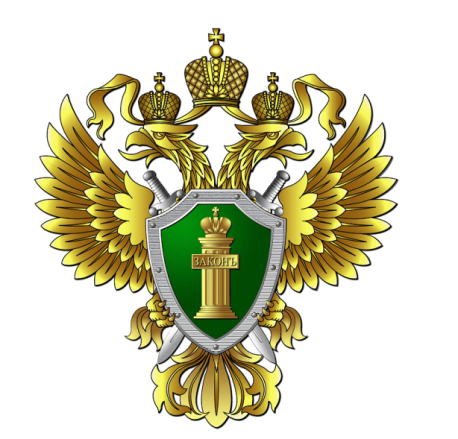 Животные должны быть защищены от жестокого обращения.
При обращении с животными не допускаются:
1)проведение на животных без применения обезболивающих лекарственных препаратов для ветеринарного применения процедур, которые могут вызвать у животных непереносимую боль;
2)натравливание животных на других животных;
3)организация и проведение боев животных, зрелищных мероприятий, влекущих за собой нанесение травм и увечий животным, умерщвление животных;
4)кормление хищных животных другими живыми животными;
5)иное.
Выгул домашних животных должен осуществляться при условии обязательного обеспечения безопасности граждан, животных, сохранности имущества.
При выгуле домашнего животного необходимо соблюдать следующие требования:
1)исключать возможность свободного, неконтролируемого передвижения животного в определенных местах;
2)обеспечивать уборку продуктов жизнедеятельности животного;
3)не допускать выгул животного вне разрешенных мест;
4)выгул потенциально опасной собаки без намордника и поводка.
Ответственность за нарушение правил содержания животных и обращения с ними.
Гражданско-правовая ответственность
Вред, причиненный животным здоровью или имуществу других лиц, должен быть возмещен владельцем животного. Кроме того, с владельца в пользу пострадавшего может быть взыскана компенсация морального вреда (ст. ст. 151, 1064, 1101 ГК РФ).
Уголовная ответственность
За жестокое обращение с животным, с целью причинения ему боли и (или) страданий, а также из хулиганских или корыстных побуждений, повлекшее его гибель или увечье, предусмотрена уголовная ответственность вплоть до лишения свободы на срок до пяти лет (ст. 245 УК РФ).

Прокуратура Белгородского района
ПРОКУРАТУРА РАЗЪЯСНЯЕТ о должном содержании животных
Домашние животные признаются собственностью их владельцев, которые должны соблюдать требования законодательства и не нарушать права и интересы других граждан (ст. ст. 137, 209, 210 ГК РФ; п.п. 1, 4 ст. 3, ч. 1 ст. 9 Закона от 27.12.2018 № 498-ФЗ).
При осуществлении прав не допускается жестокое обращение с животными, противоречащее принципам гуманности.
Основные правила содержания животных.
1)обеспечение надлежащего ухода за животными;
2)обеспечение своевременного оказания животным ветеринарной помощи;
3)осуществление обращения с биологическими отходами в соответствии с законодательством РФ;
4)иное.